Chapter 5: Electron Configurations
I. Bohr Model of Atom
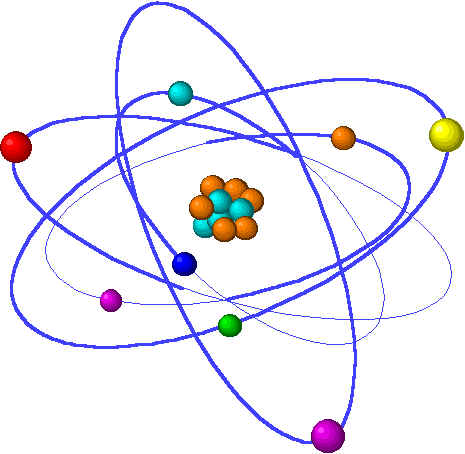 1800’s: Electrons were thought of as particles;              light was thought of as waves. Experimental observations can support both these theories.
Early 1900’s: New experiments showed that electrons have some wave-like properties and light has some particle-like properties.  These discoveries led to the ideathat both electrons and light have a dual wave-particle nature.  (This was the beginning of quantum physics.)
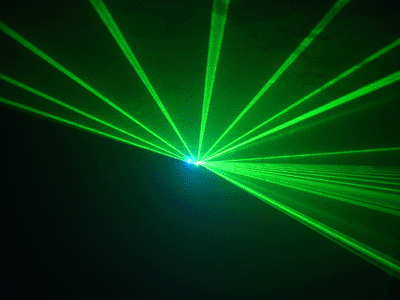 Prisms
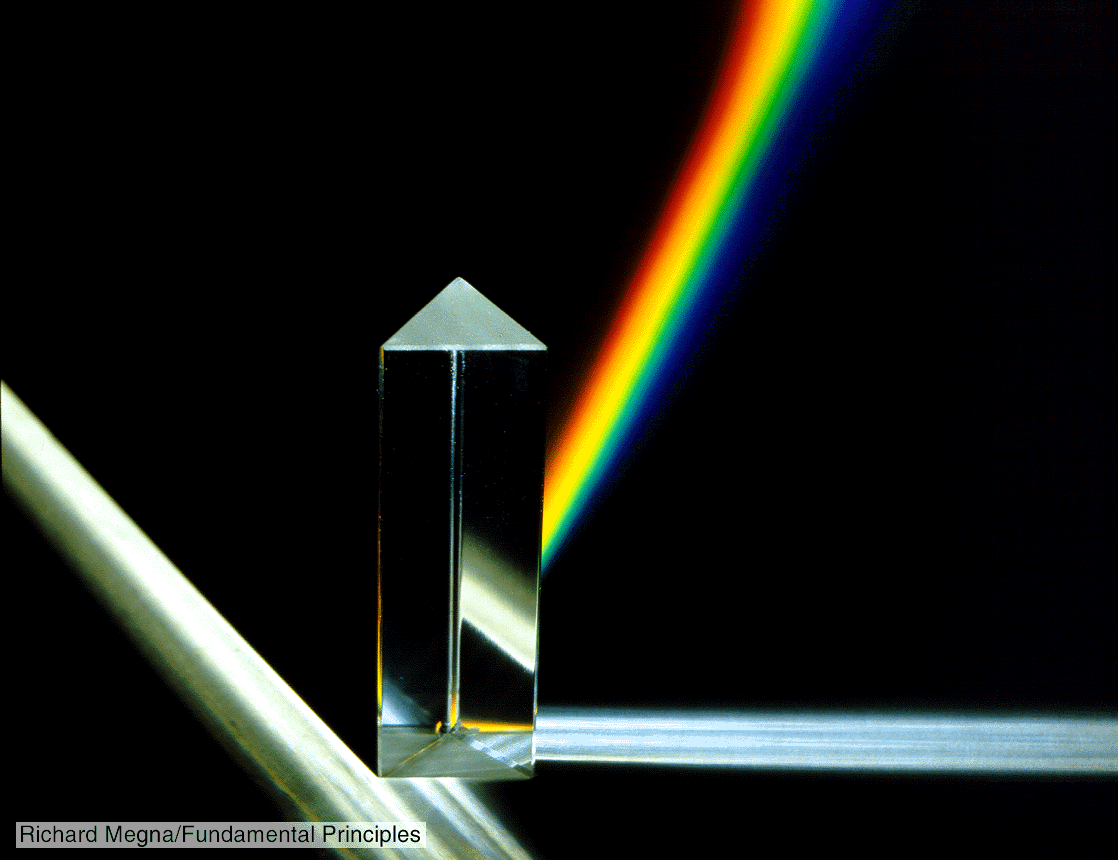 A prism can be used to “spread out” the wavelengths of light.
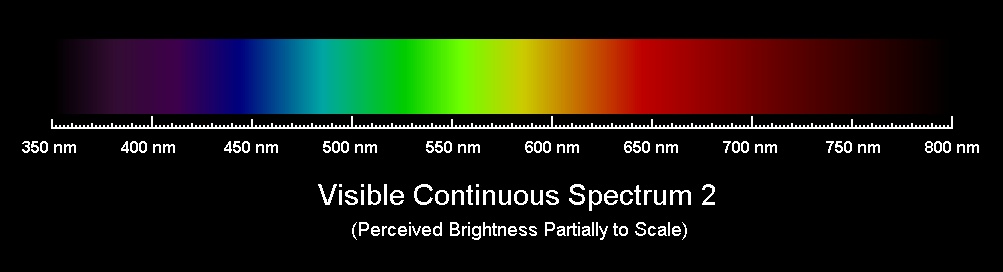 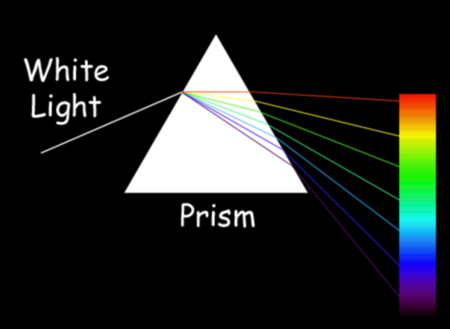 Line Spectra
2. Line Spectra Animation
1. Physics 2000 – Quantum Atom - Line Spectra
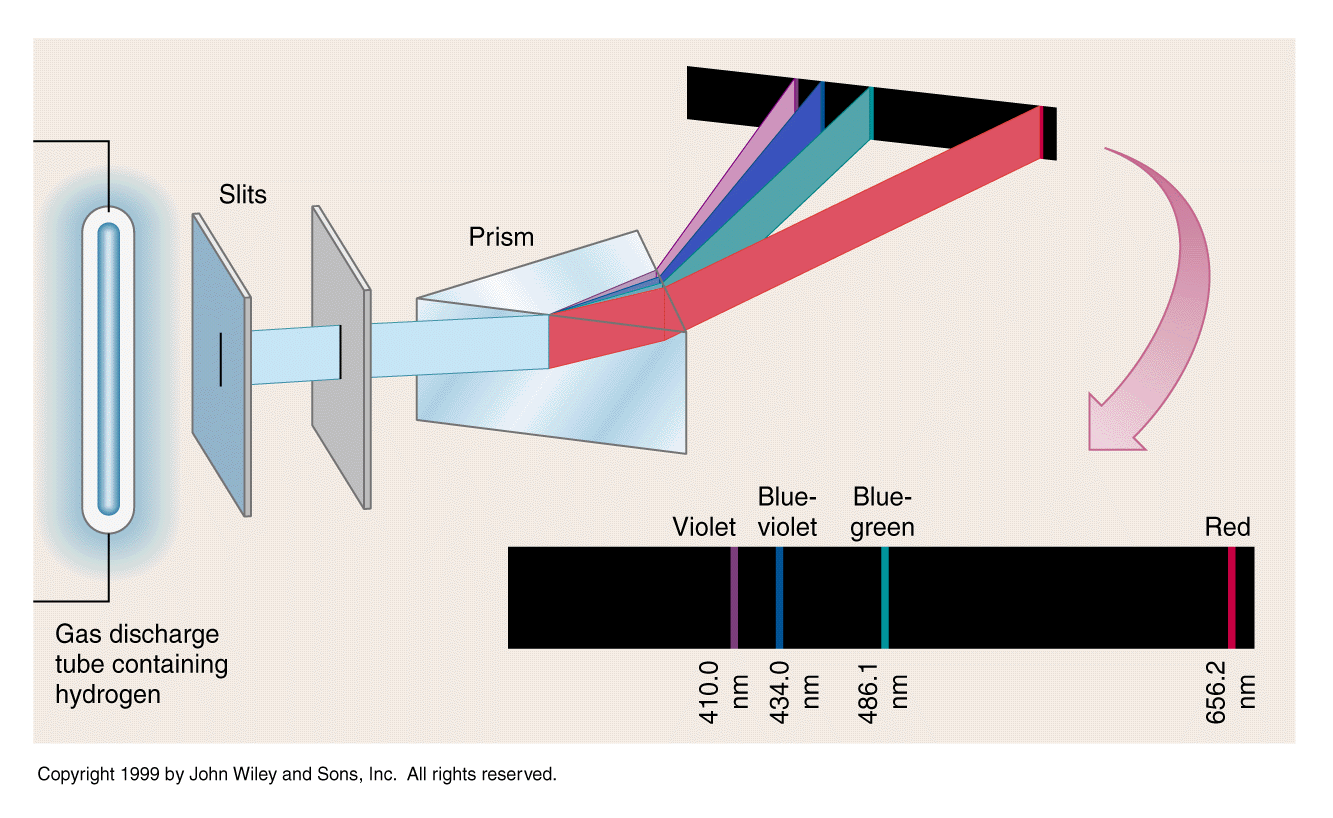 Line Spectra  (bright-line spectra, atomic emission spectra)
Line Spectra ( or bright-line spectra) – these lines of color are produced when the light from an element is passed through a prism. 
Each element produces a characteristic set of lines called the line spectrum of the element. Elements can be identified by their line spectrum.
Each line in a line spectrum represents a particular wavelength and frequency of light given off. You can calculate the energy of the photons of light using E=h 
Bohr used the line spectrum of hydrogen to devise his model of the atom.
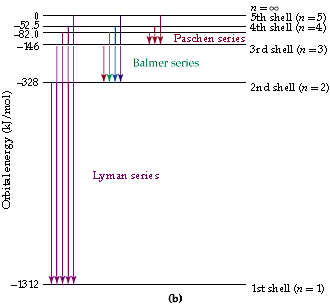 In the Bohr model of the atom, electrons
were found in orbits.
Orbits – the specific circular paths an
Electron can follow around the nucleus.
When atoms absorb energy, electrons jumpto higher energy orbits. Then the electronsfall back down and give off the energy as light/
Ground State – when electrons are in
the lowest possible energy level.
Excited State – when electrons are in
Higher energy levels than the
Ground state.
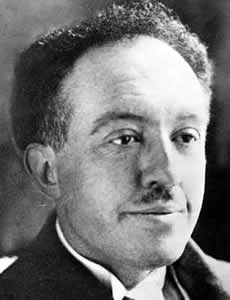 Quantum Mechanics
(1924) Louis de Broglie says if light has a dual wave-particle nature,  then matter (electrons) could also have a dual wave-particle nature.
II. Quantum Model of Atom
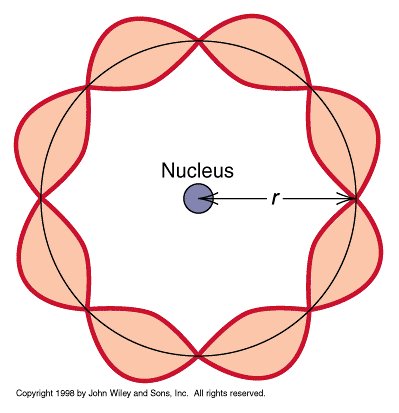 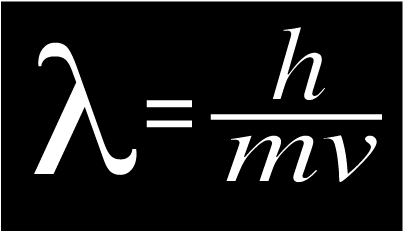 Electron Interference Animation(Web)
Drive
Experiments showed that electrons display the wave properties of diffraction and interference.
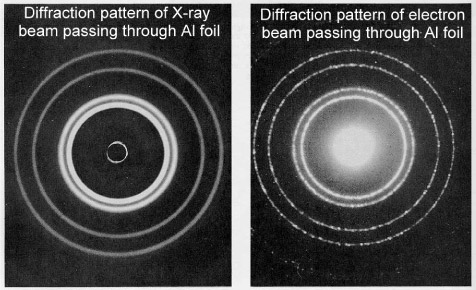 [Speaker Notes: n]
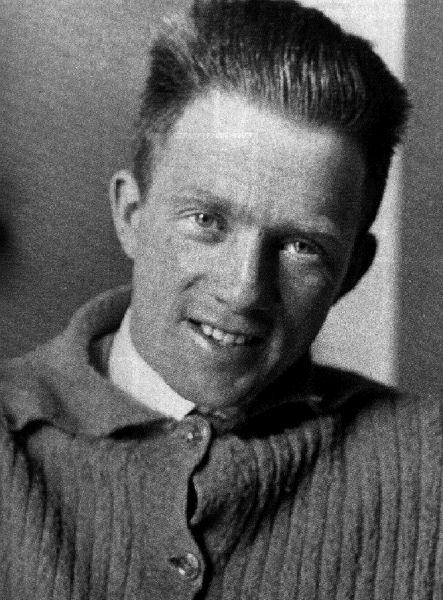 B. Heisenberg Uncertainty Principle
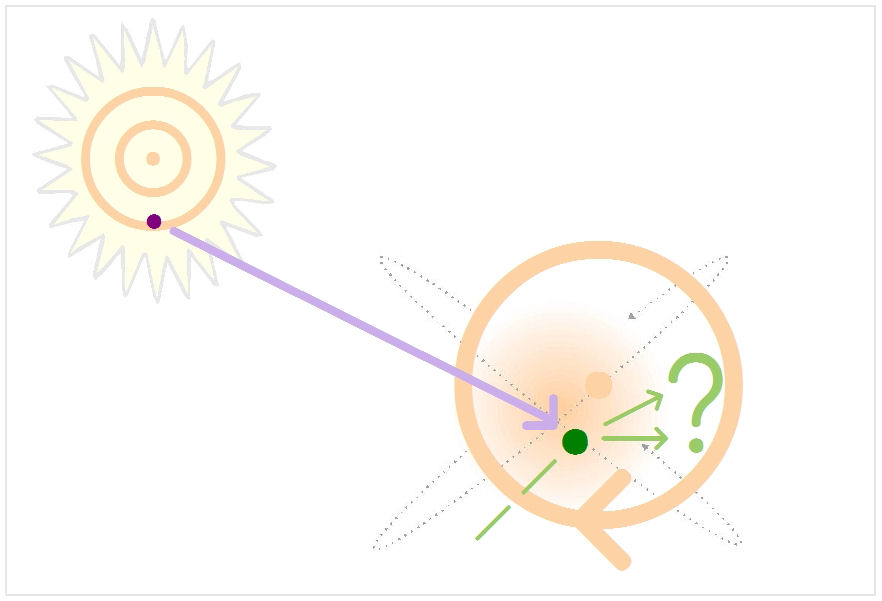 It is impossible to know exactly both the location and velocity of an electron at the same time.
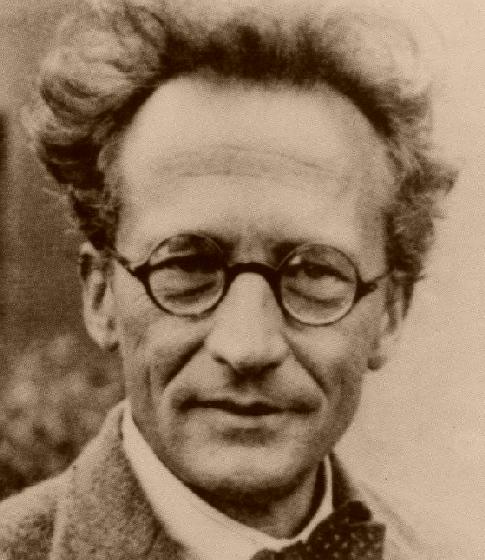 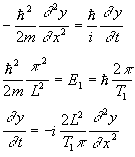 C. Schrodinger Wave Equation
Describes the probability of where an electron can be found. Schrodinger’s equation works for all atoms.
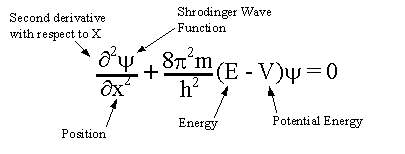 D. Quantum theory – describes mathematically the wave properties of electrons.  In the quantum model of the
atom, electrons are found in orbitals, not specific orbits.
In the Quantum model, electrons arefound in Orbitals
Orbital – the three dimensional area where an electron can be found.
Quantum numbers – tell you the “address”of orbitals and electrons.
Electrons fill lowest energy orbitals first.
Each orbital can hold 2 electrons.
Principle Quantum Number (n) – tells you what shell (main energy level) an orbital is in.
n=6
n=5
n=4
n=3
Energy
n=2
n = 1
V.Montgomery & R.Smith
16
Azimuthal Quantum number – tells you the shape (what sublevel) the orbital is in.
The sublevels are: s, p, d, and fin order of increasing energy.
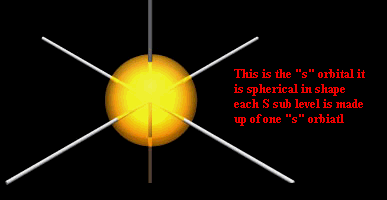 s orbital
One s orbitalper shell
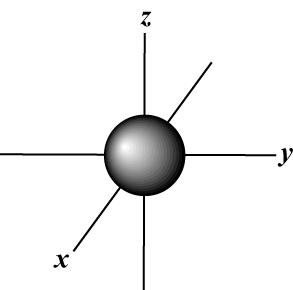 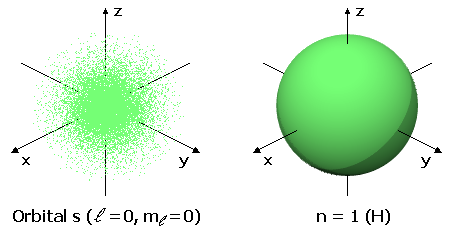 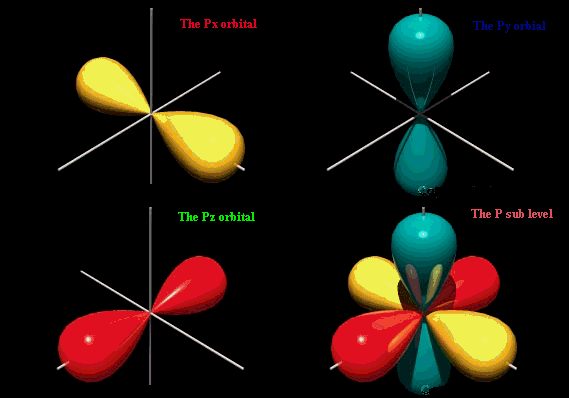 p orbitals
Three p orbitalsper shell
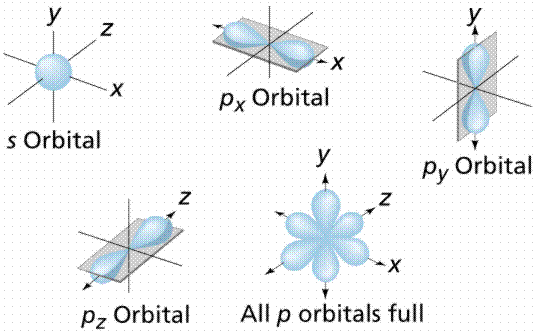 p orbitals first appear in the 2nd shell
d orbitals
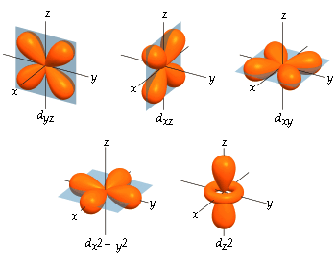 Five d orbitalsper shell
d orbitals 1st appear in the 3rd shell
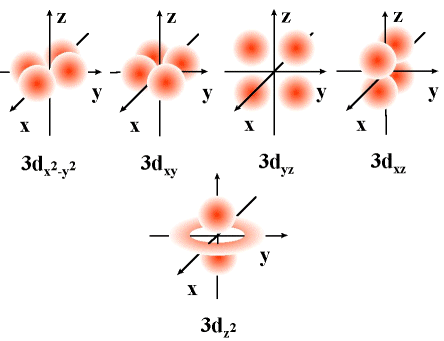 f orbitals
Seven f orbitals per shell
f orbitals 1st appear in the 4th shell
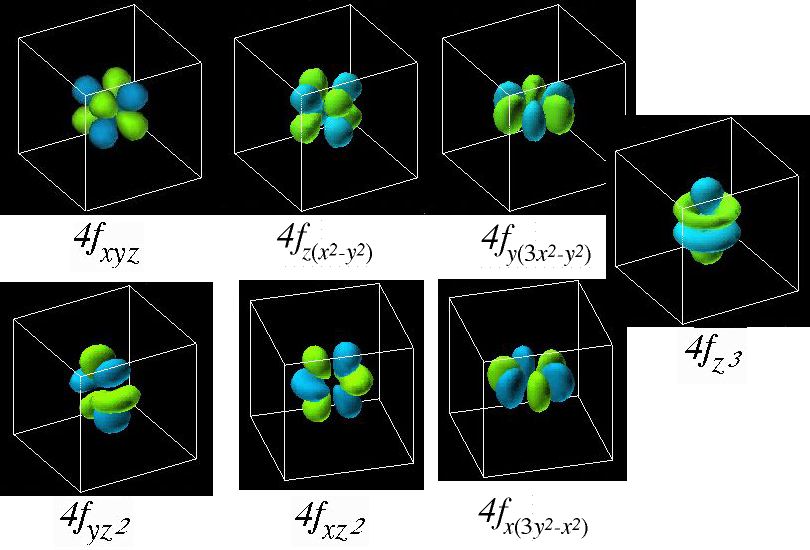